Министерство образования Республики МордовияПортфолио Денисова Дениса Юрьевичатренера-преподавателя по греко-римской борьбе МУДО «СДЮСШ №4» г.о.Саранск
Дата рождения: 07.10.1994

Профессиональное образование: педагог по физической культуре, «МГПИ  им. М.Е. Евсевьева» № диплома 101324 5064155, дата выдачи 08 февраля 2020 г.

Стаж педагогической работы (по специальности): 8 лет

Общий трудовой стаж: 8 лет

Повышение квалификации: «Современная теория и методика спортивной тренировки»
ПРЕДСТАВЛЕНИЕ
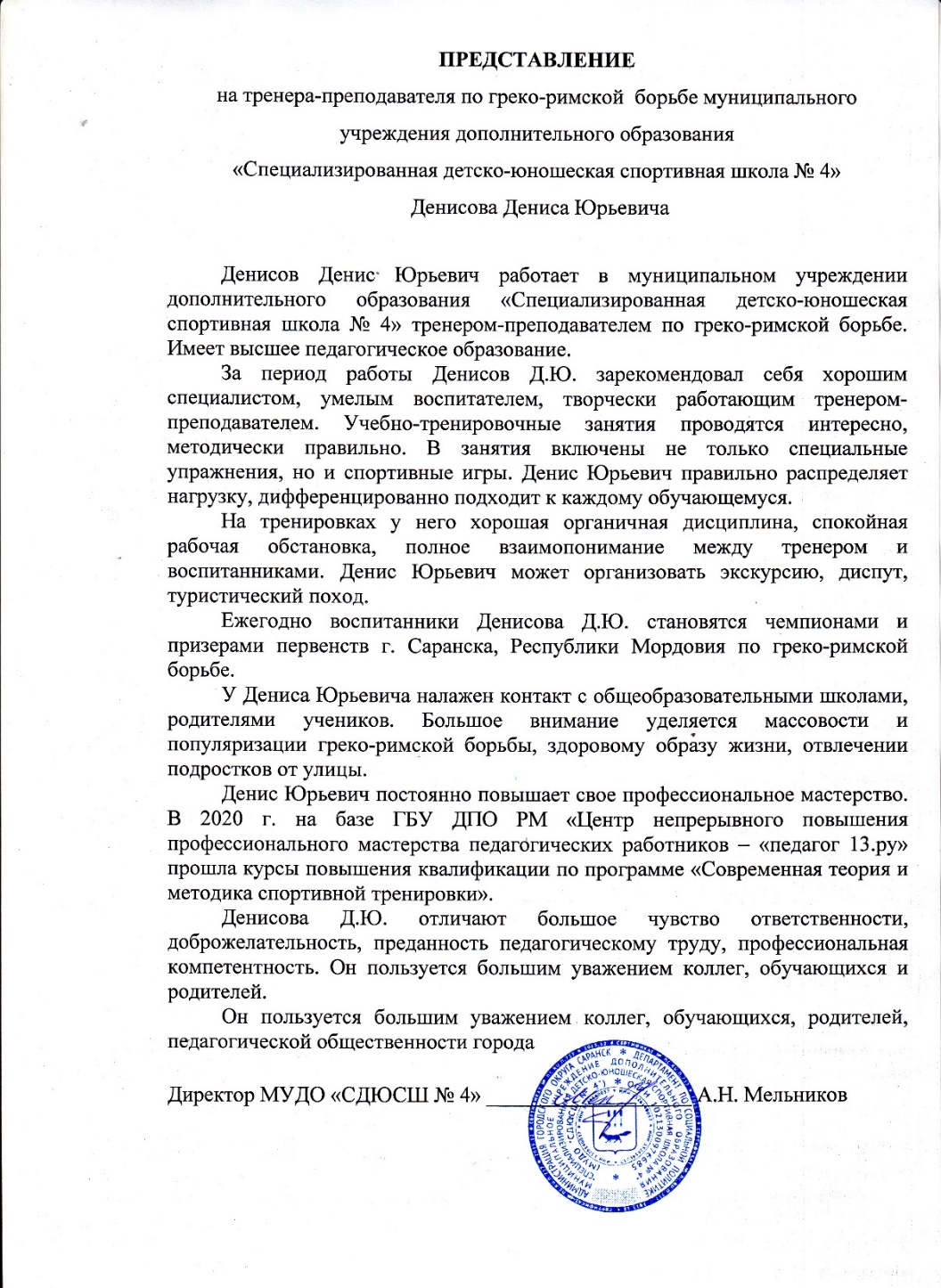 2.Степень обеспечения повышения уровня подготовленности воспитанников
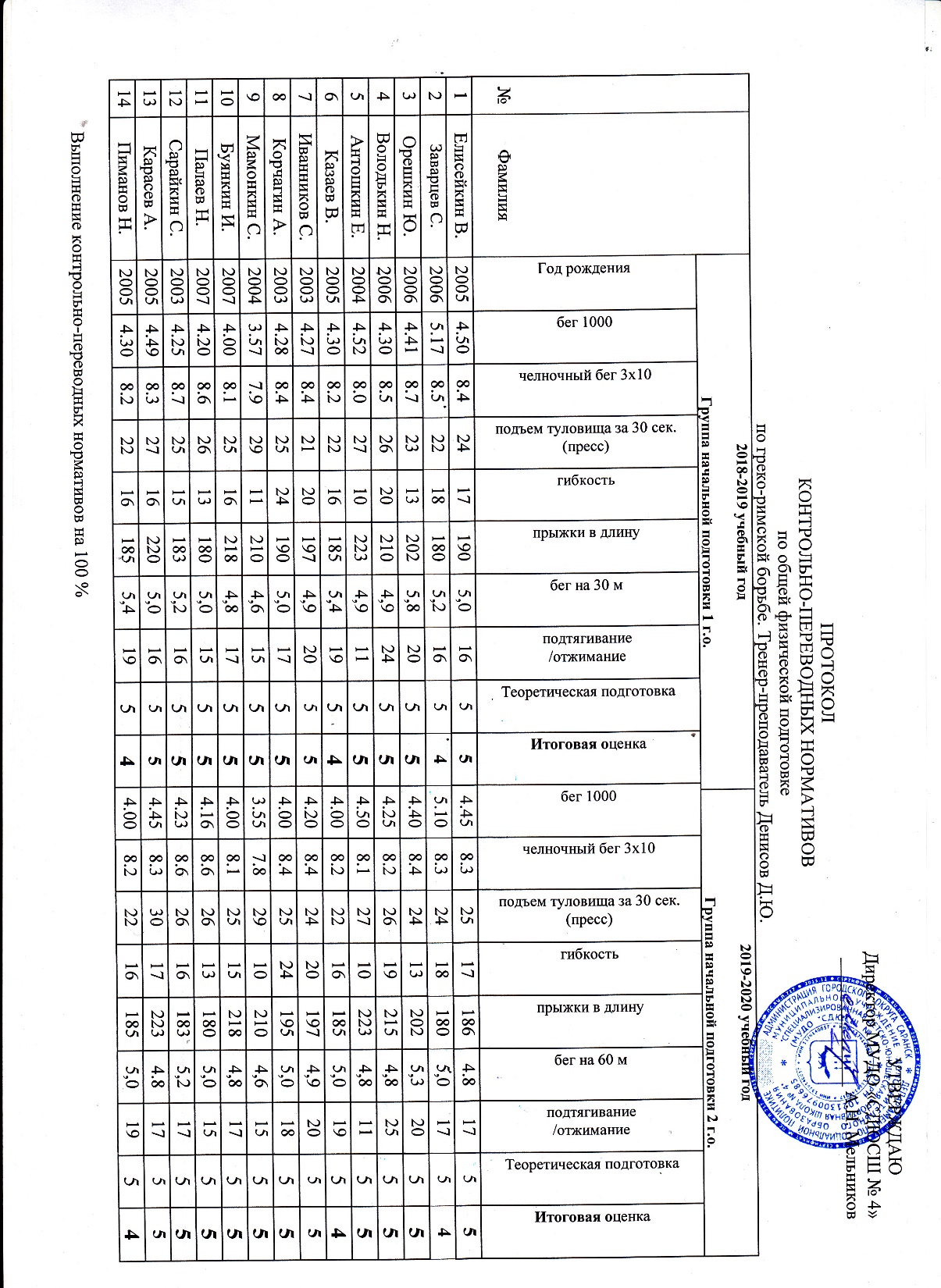 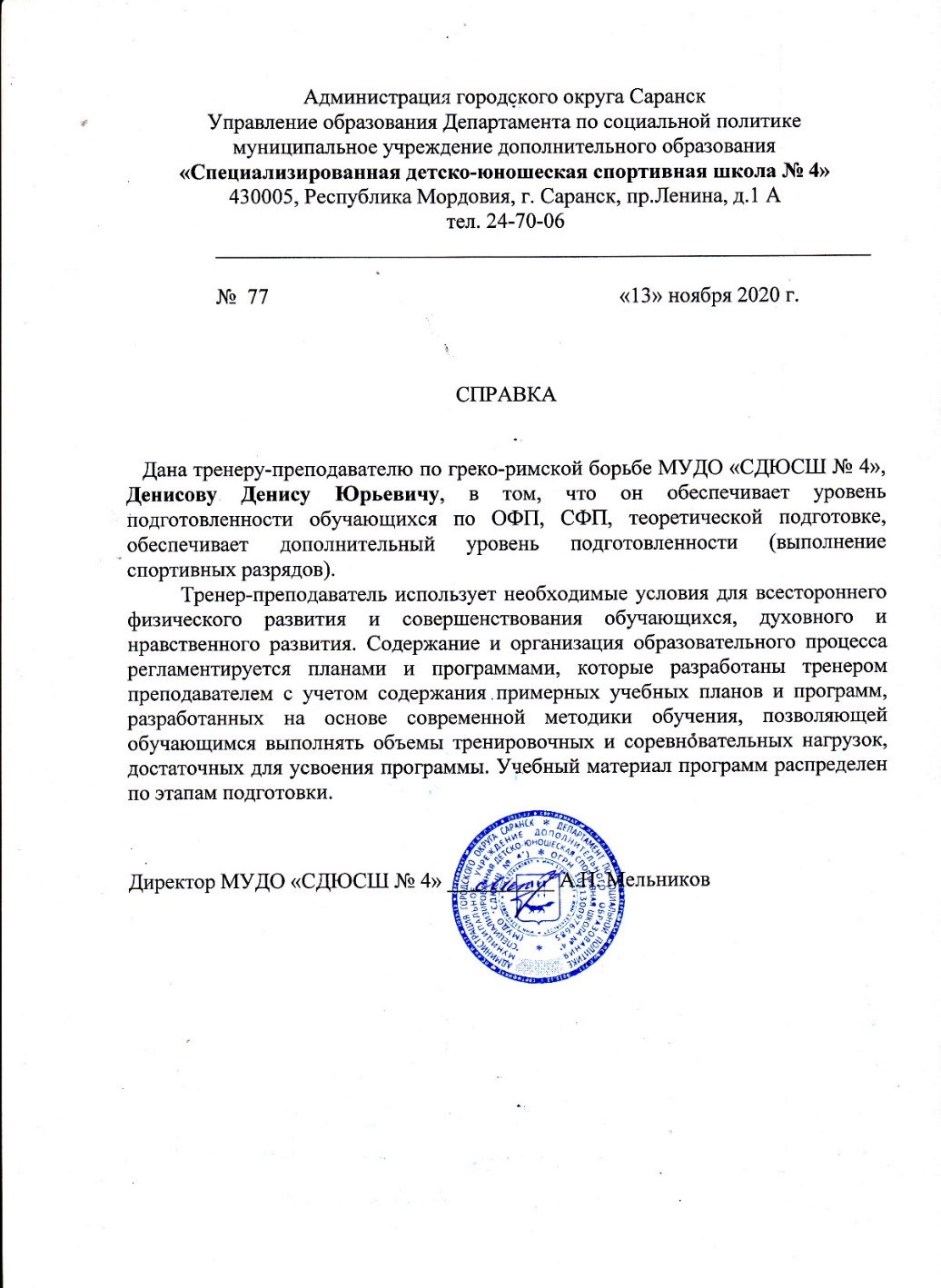 3. Сохранность контингента воспитанников на этапах спортивной подготовки
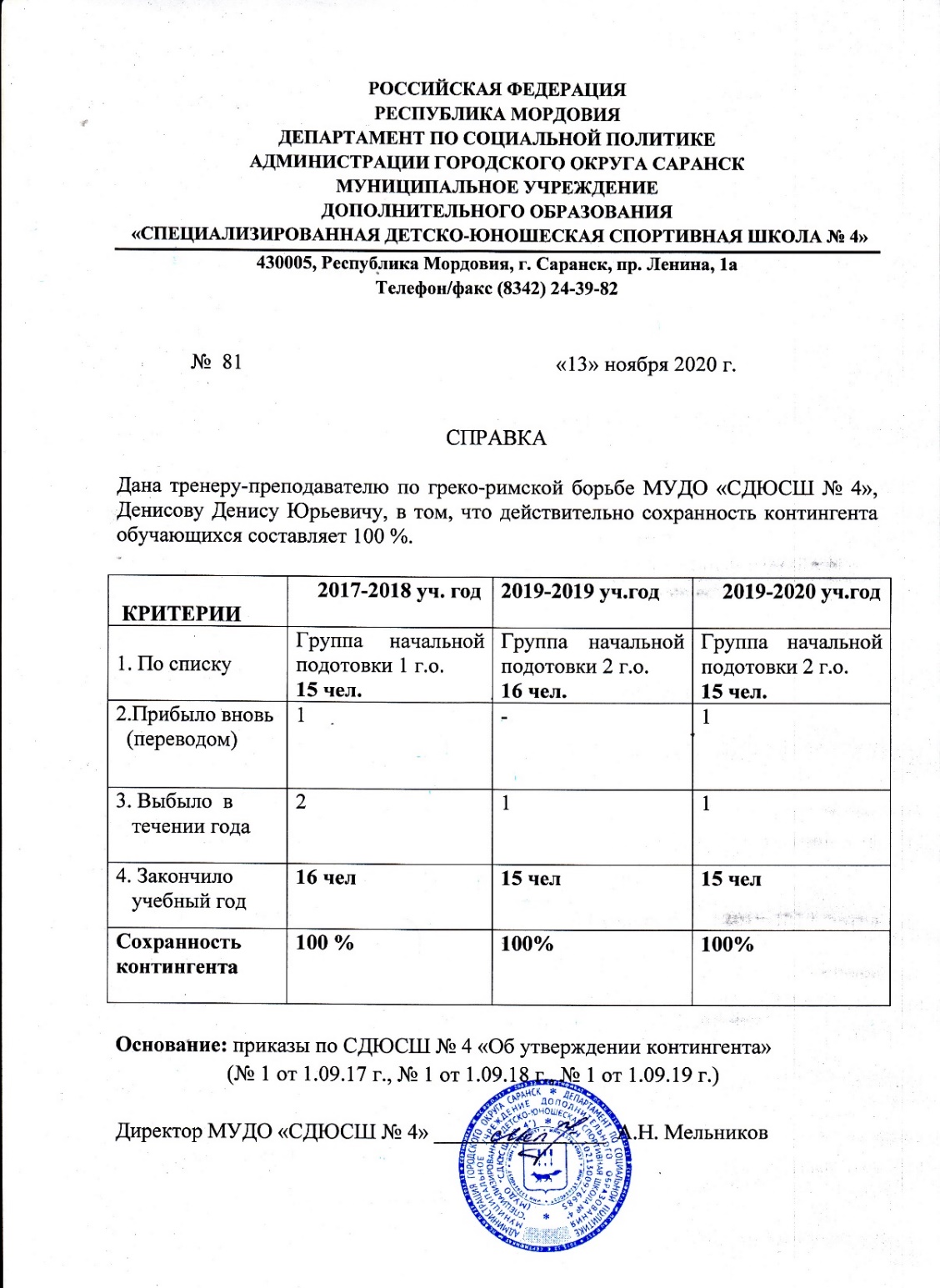 4.Результаты анализа текущей документации
Согласно нормативных документов, имеется следующая учебная документация:
Журнал учета работы учебных групп
Личные дела на  обучающихся (заявление, личные карточки)
Протоколы контрольных переводных нормативов
Календарный план спортивно-массовых мероприятий
Протоколы, положения соревнований
Учебные планы и рабочий план конспект
План воспитательной  и культурно-массовой работы с обучающимися
 Перспективный план
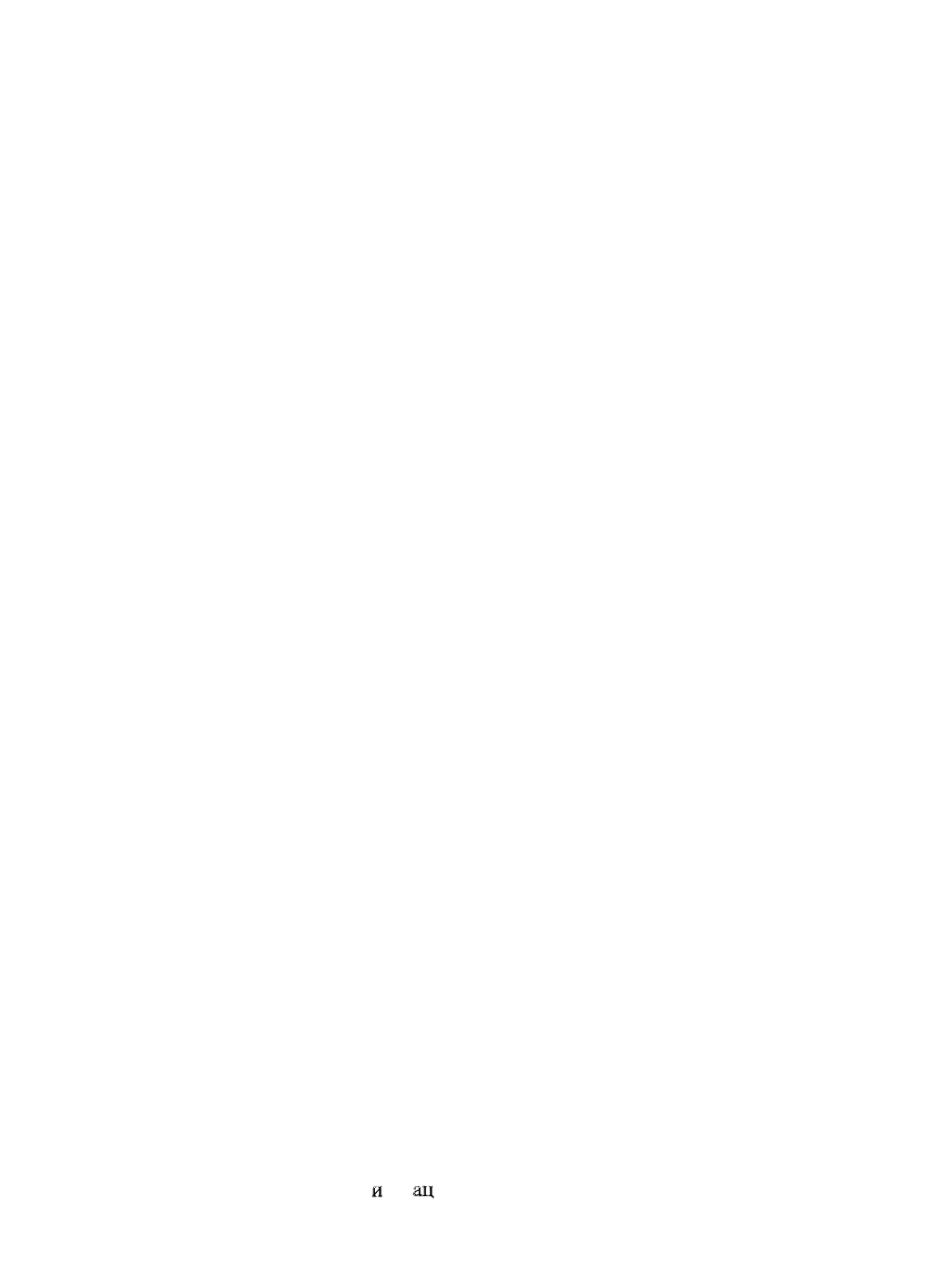 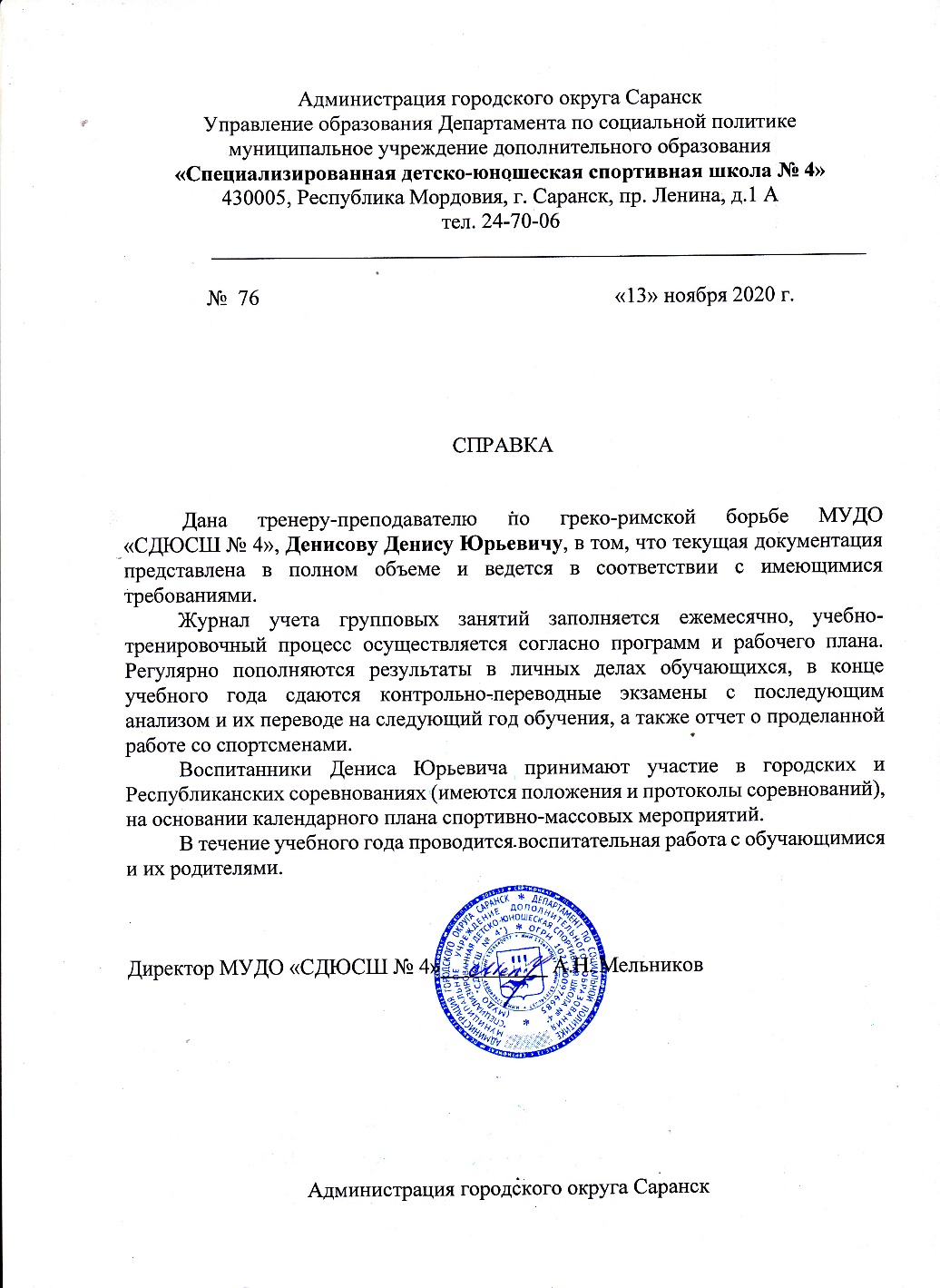 7.Проведение открытых мастер-классов, открытых занятий, мероприятий (очно)
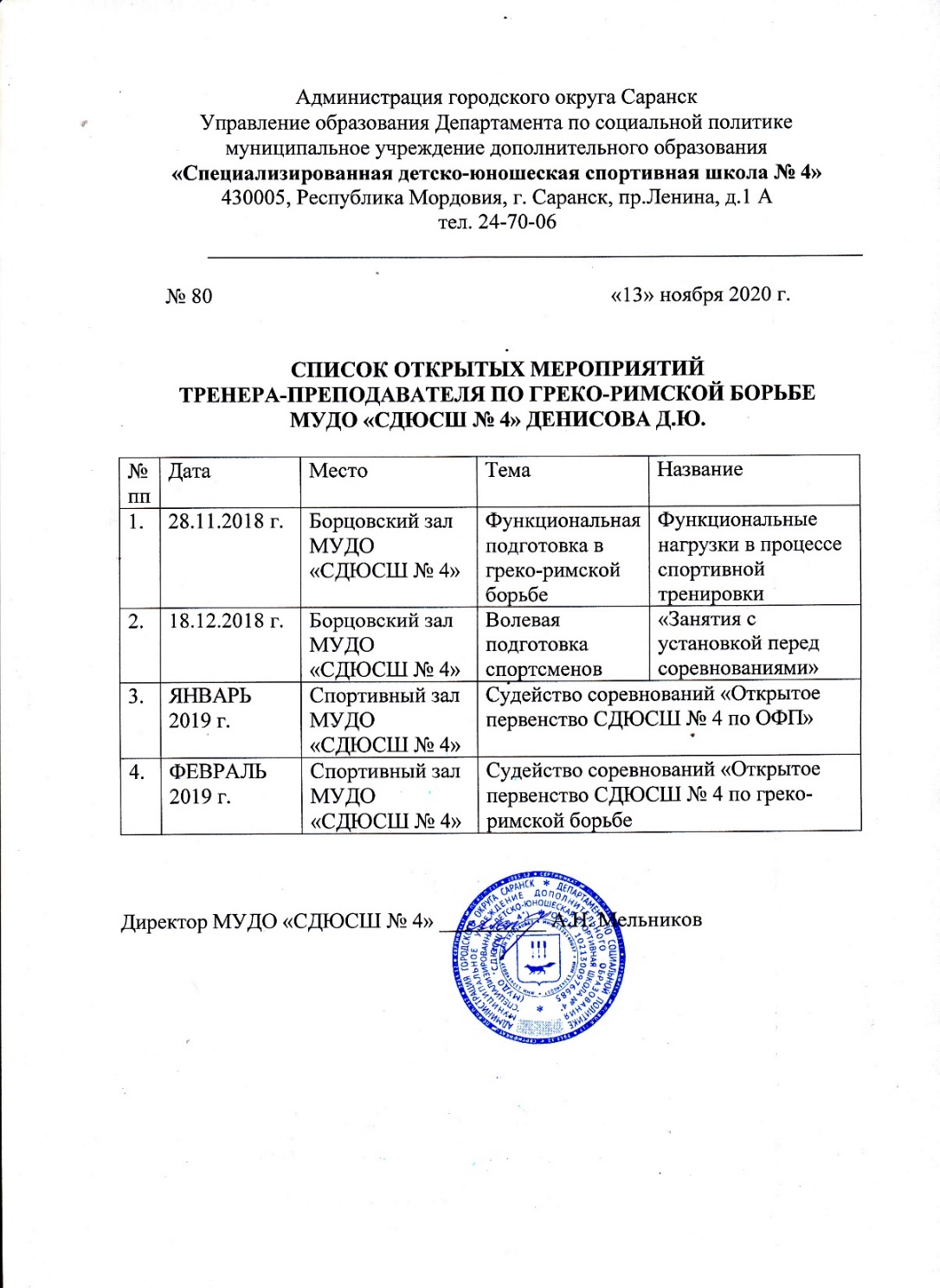 8.Выступление на заседаниях, методических советов, научно-практических конференциях, педагогических чтениях, семинарах, секциях, форумах, радиопередачах (очно)
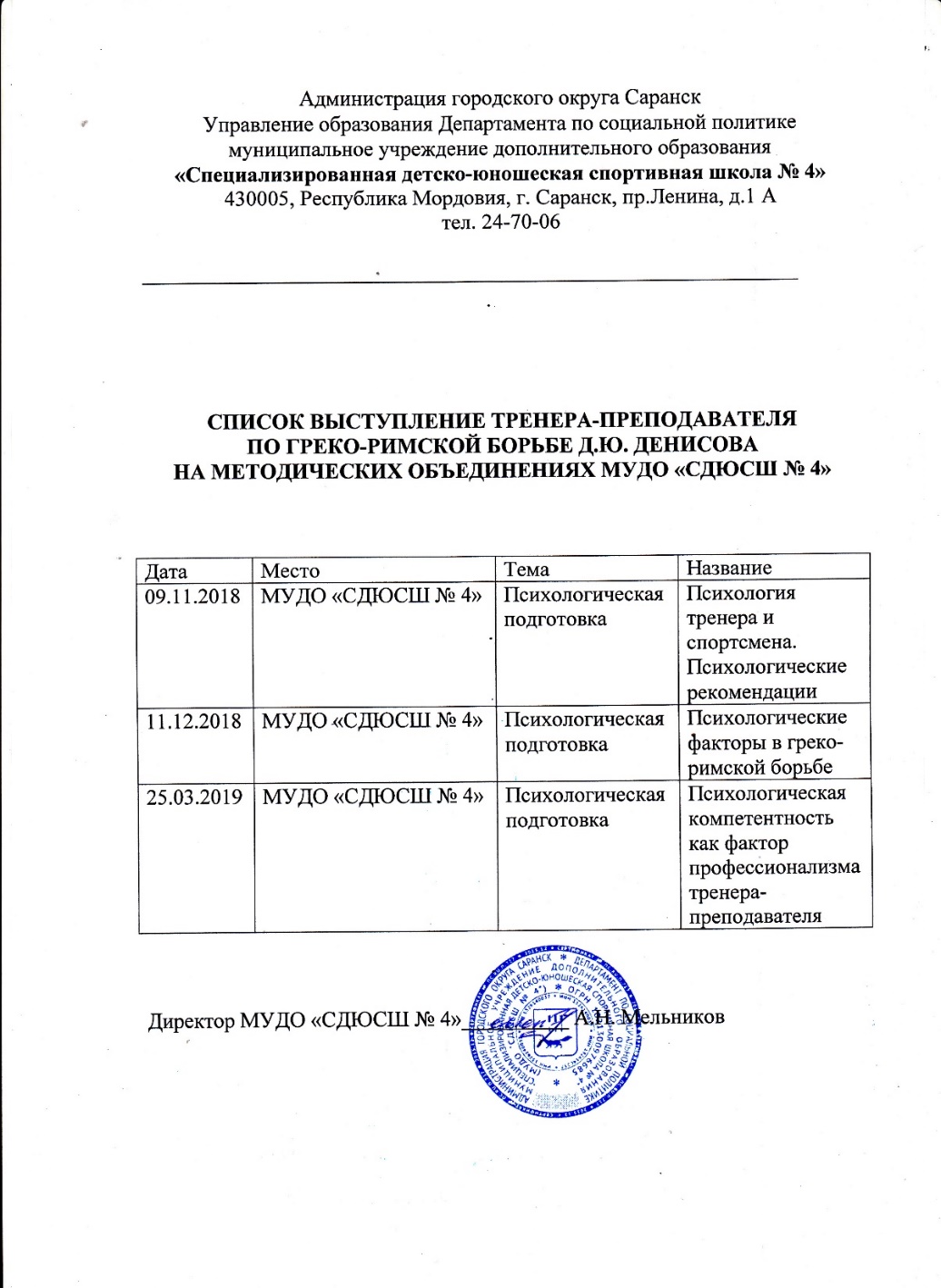 9.Результаты участия воспитанников в официальных соревнованиях
Республиканский турнир по греко-римской борьбе посвященный памяти мастера спорта СССР заслуженного тренера РСФСР,  «Почетного динамовца» Кокурина К.А. 2018 г.
Мамонкин Сергей – 3 место
Иваннкиов Сергей – 3 место
Первенсто Республики Мордовия по греко-римской борьбе среди юношей. 22 декабря 2018 г.
Иванников Сергей – 2 место
Мамонкин Сергей – 3 место
Первенство Республики Мордовия по греко–римской борьбе среди юношей. 20 февраля 2018 г.
Пиманов Никита – 2 место
Первенство Республики Мордовия по греко–римской борьбе среди юношей. 25-26 октября 2018 г.
Володькин Никита – 2 место
Первенство МУДО «СДЮСШ № 4» по греко-римской борьбе среди юношей 2006-2007 г.р.
Володькин Никита – 2 место
Орешкин Юрий – 3 место
Республиканский турнир по греко-римской борьбе посвященный памяти мастера спорта СССР заслуженного тренера РСФСР,  «Почетного динамовца» Кокурина К.А. 2019 г.
Елисейкин Владислав – 2 место
Володькин Никита – 3 место
10 Юбилейный Турнир по греко-римской борьбе на призы мастеров спорта СССР Братьев Халиловых 6 апреля 2019 г.
Корчагин Антон - 3 место
Карасев Анатолий – 3 место
Первенство Республики Мордовия по спортивной борьбе (греко-римская борьба) среди юношей 2005-2006 г. 20 ноября 2019 г.
Елисейкин Владислав – 1 место
Республиканские соревнования по греко-римской борьбе посвященные Дню Защитника Отечества 24.02.2019
Елисейкин Владислав – 2 место
Орешкин Юрий – 3 место
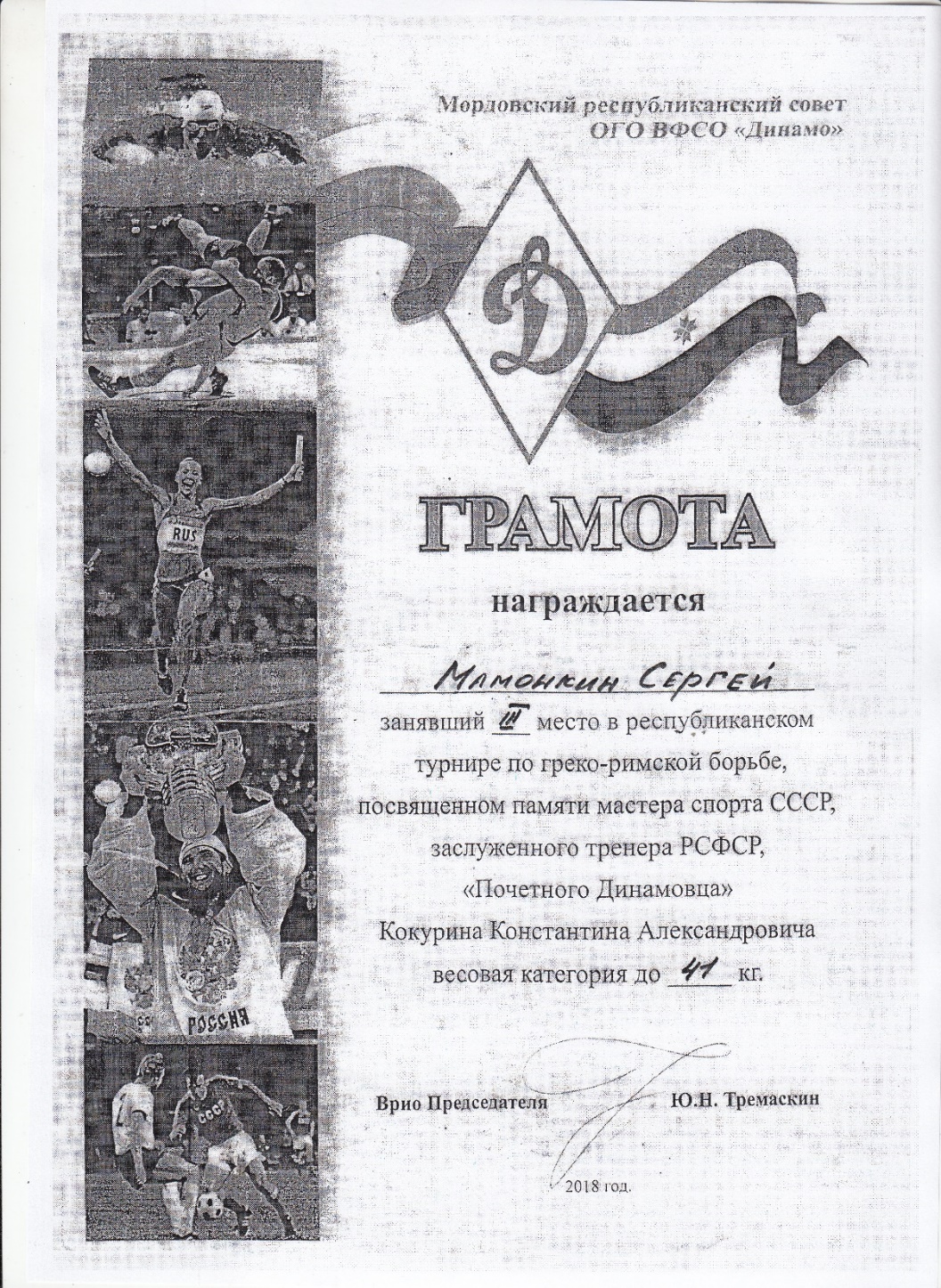 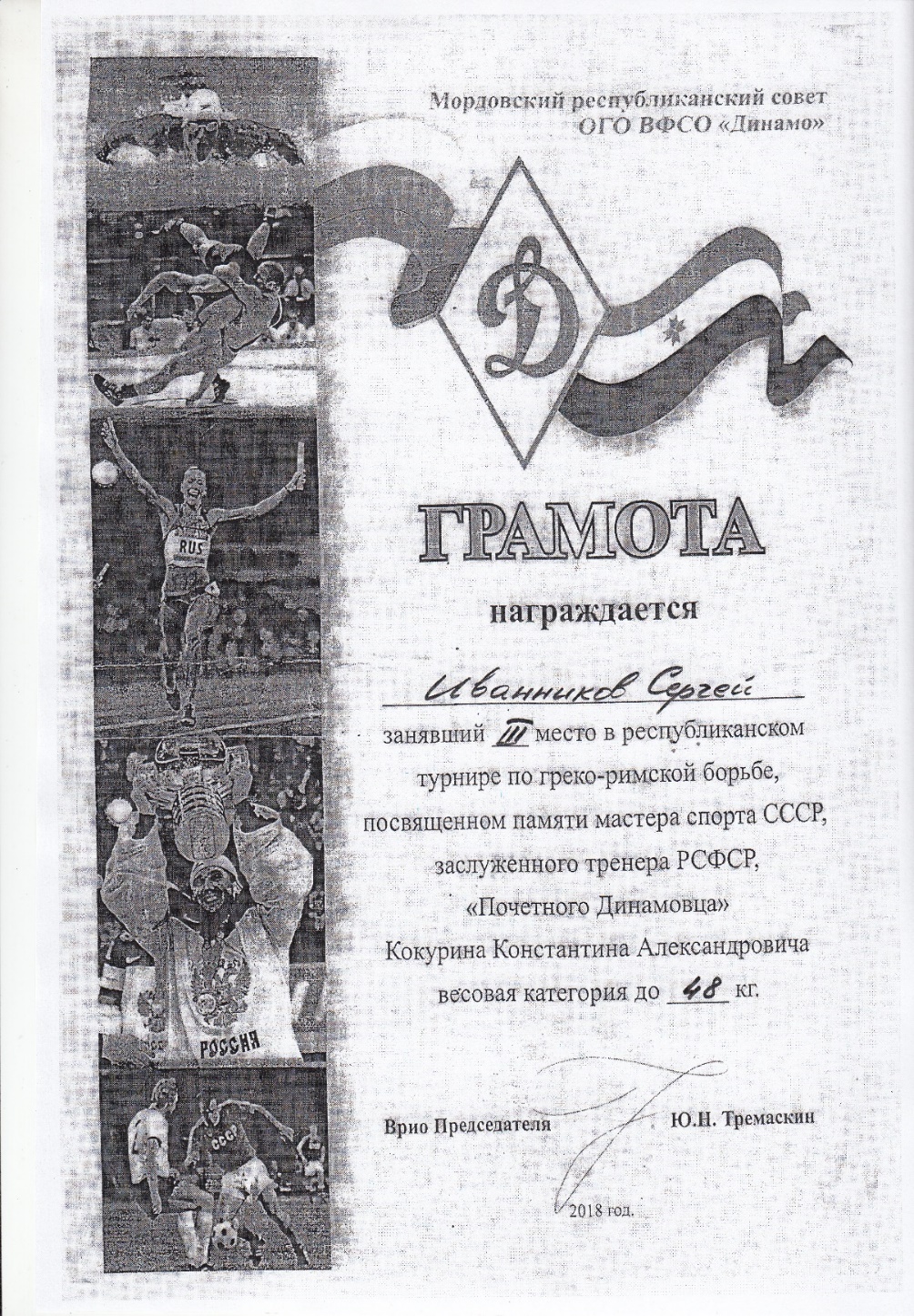 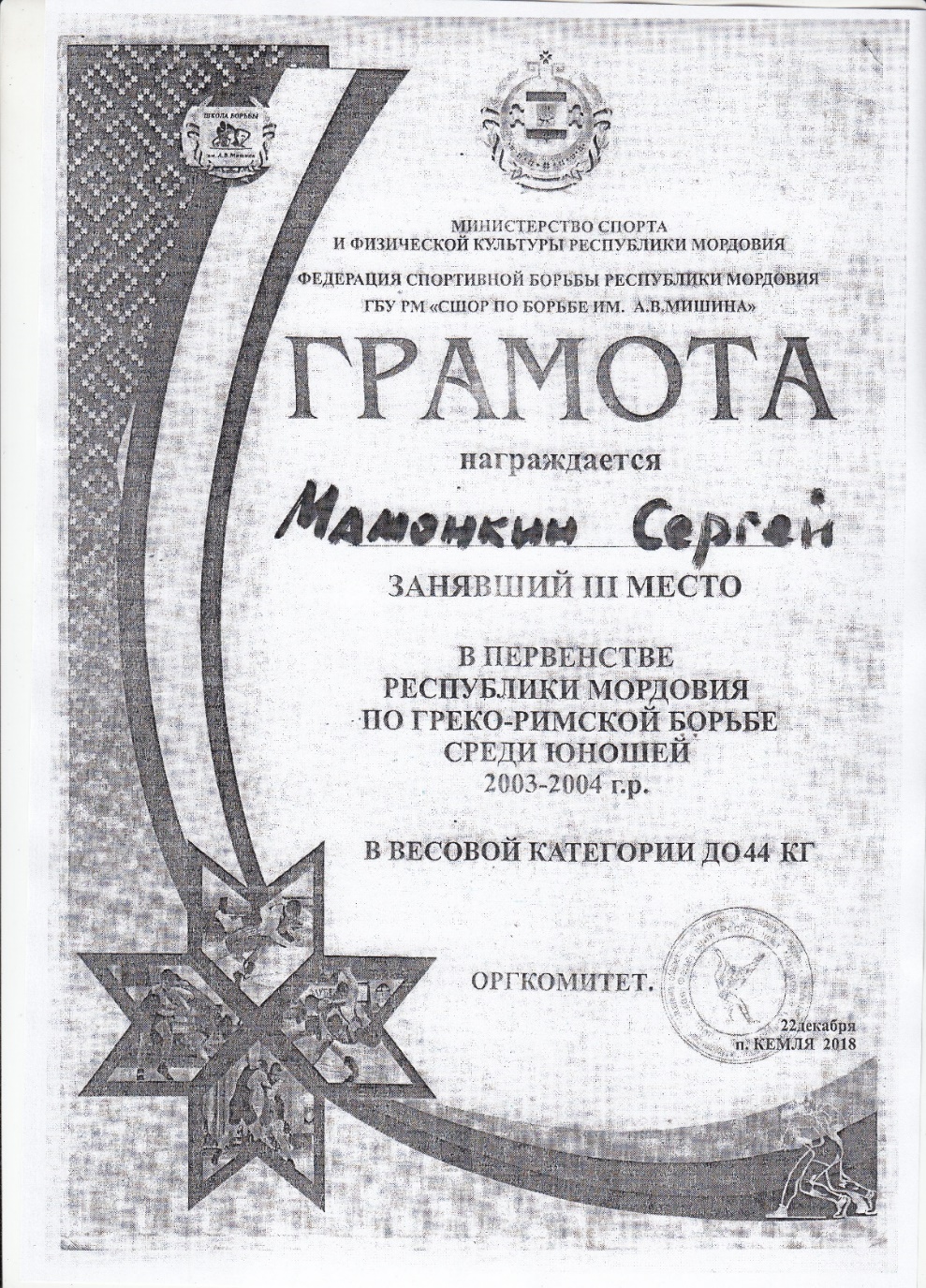 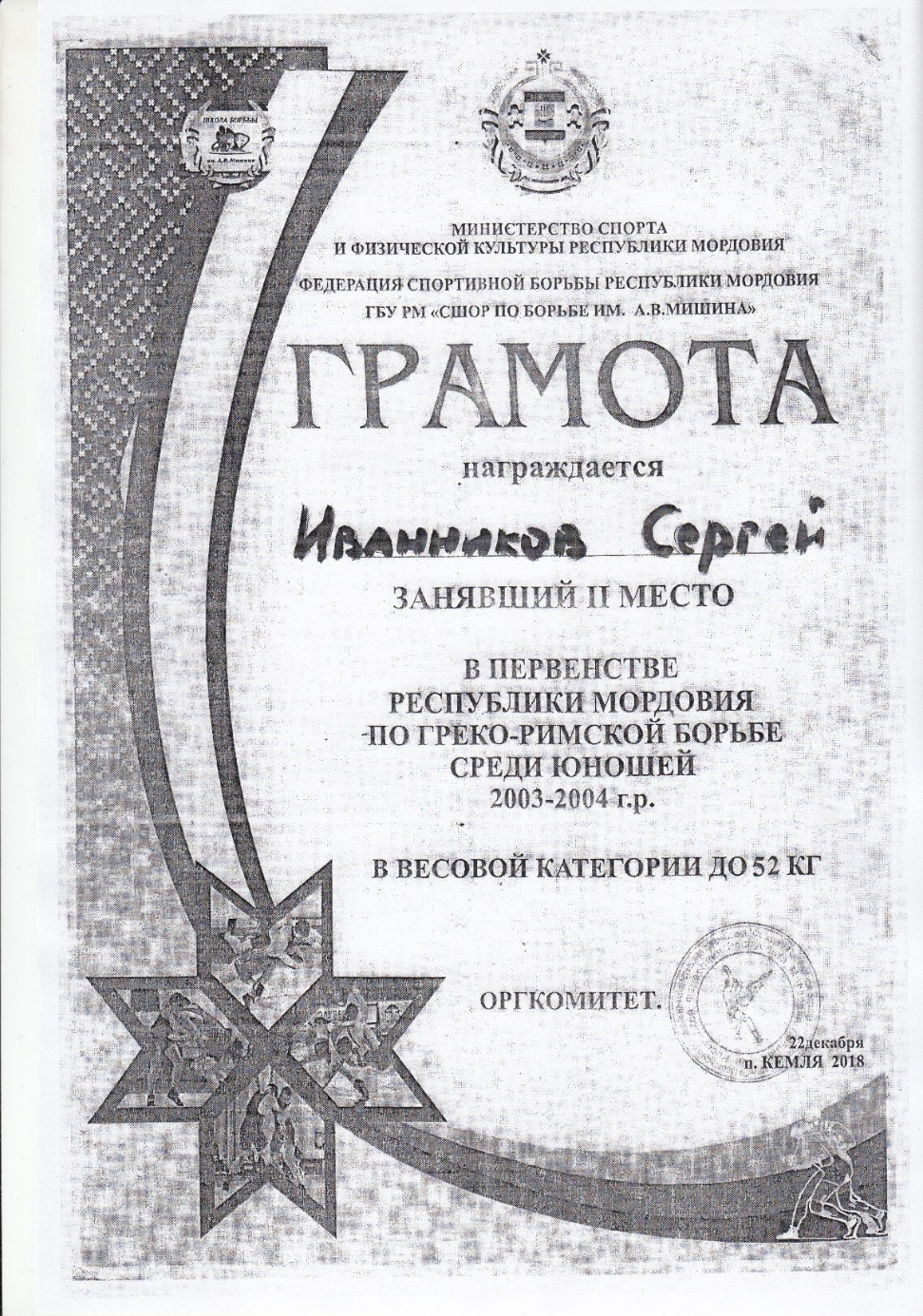 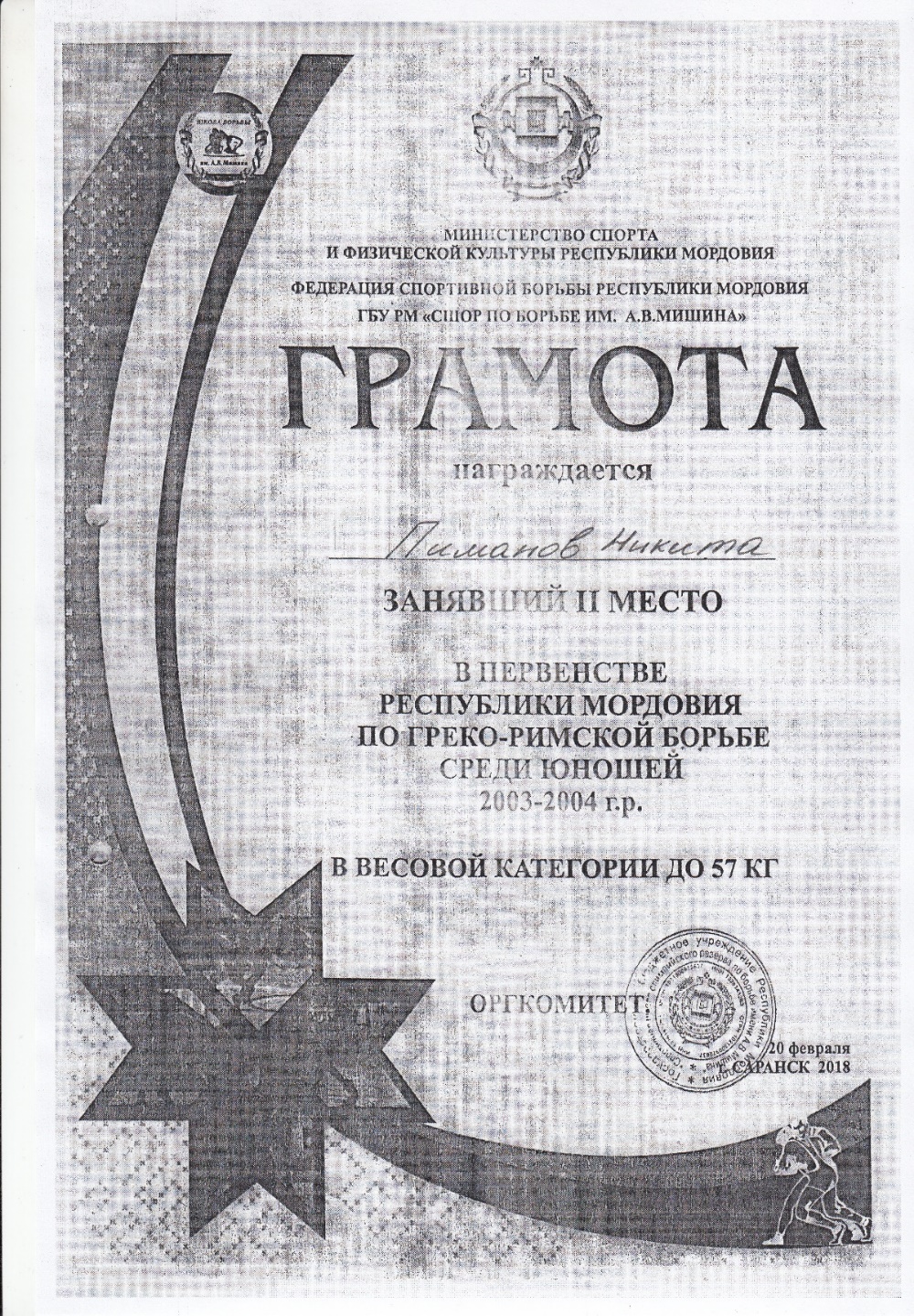 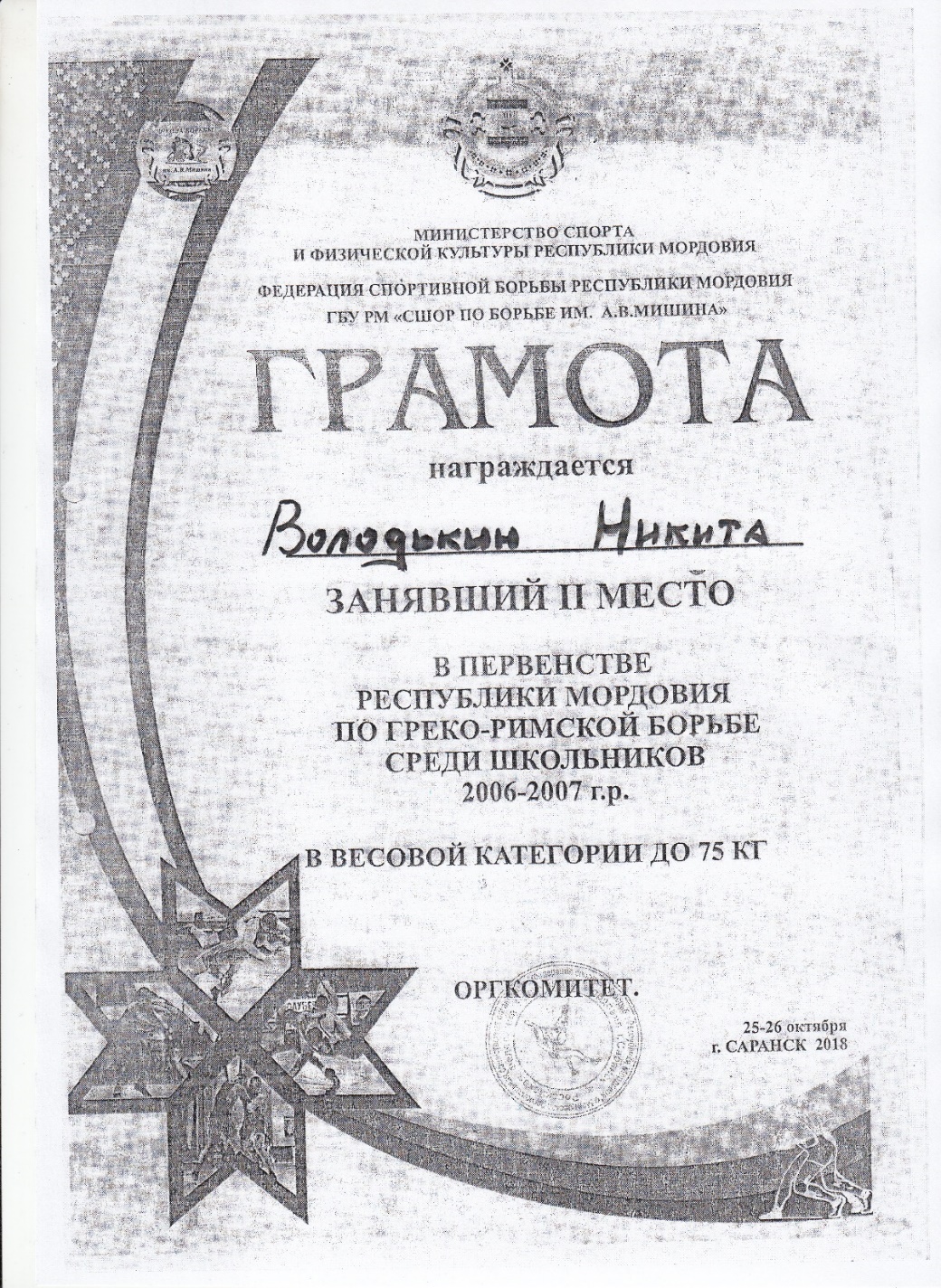 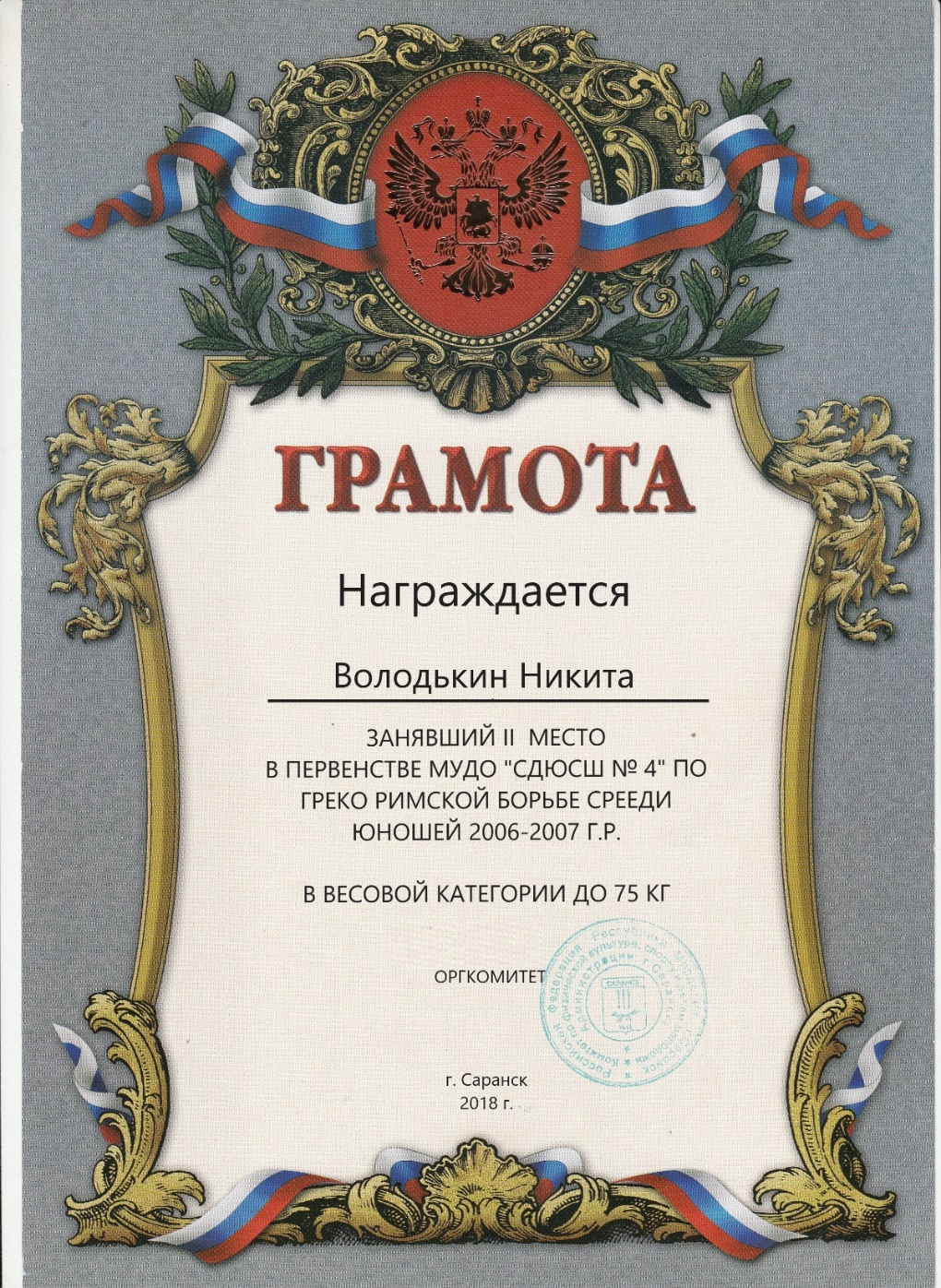 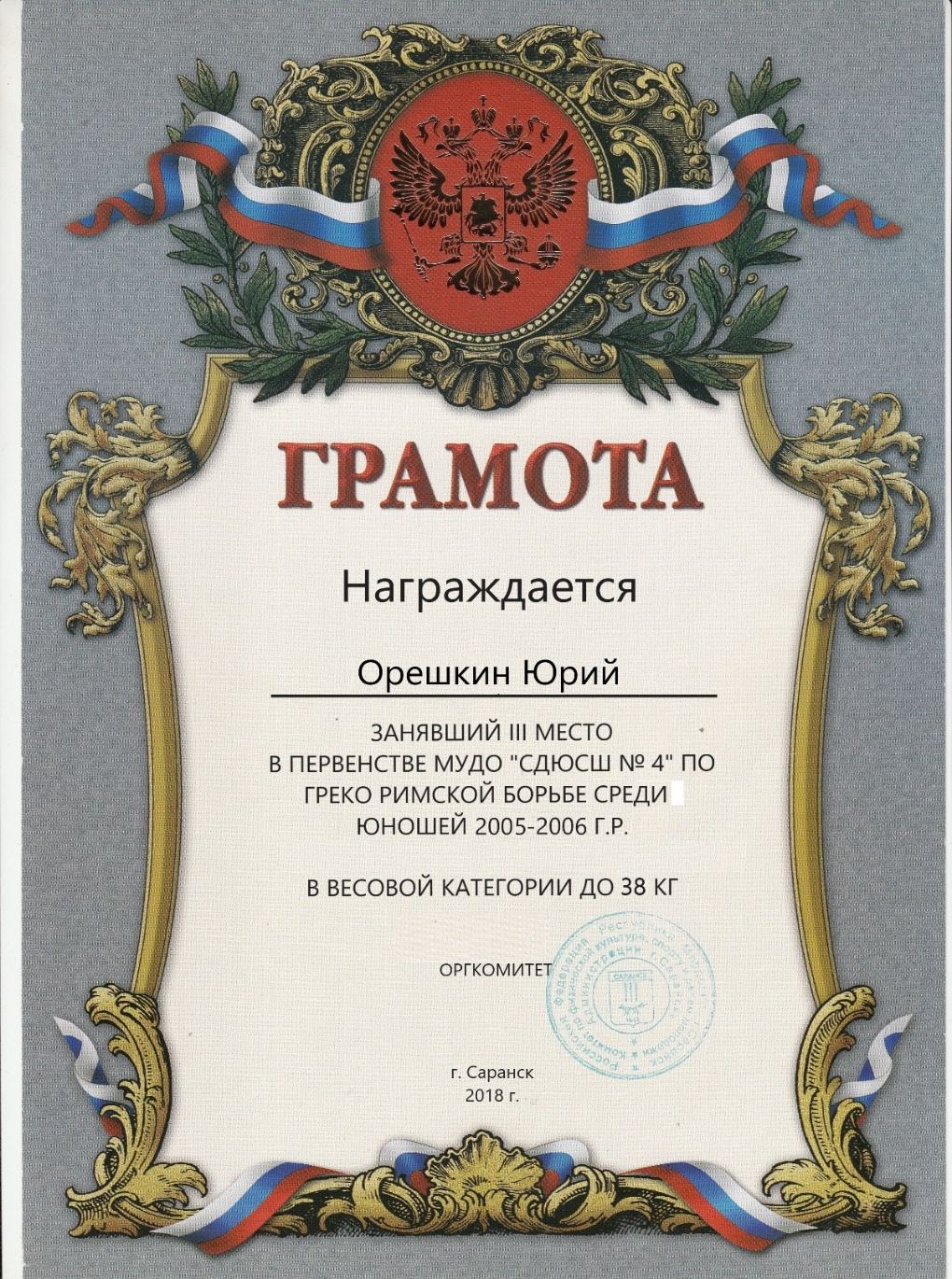 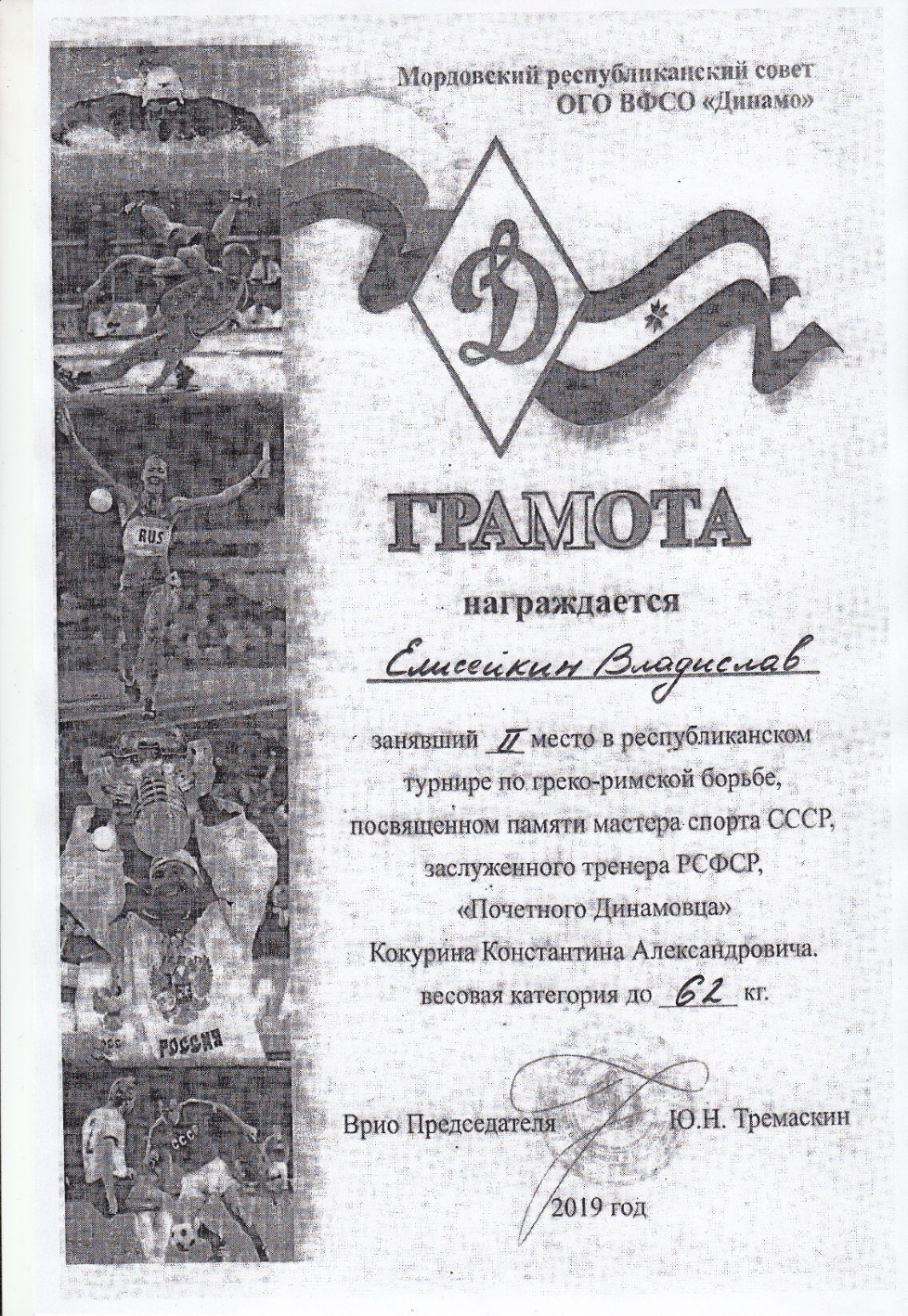 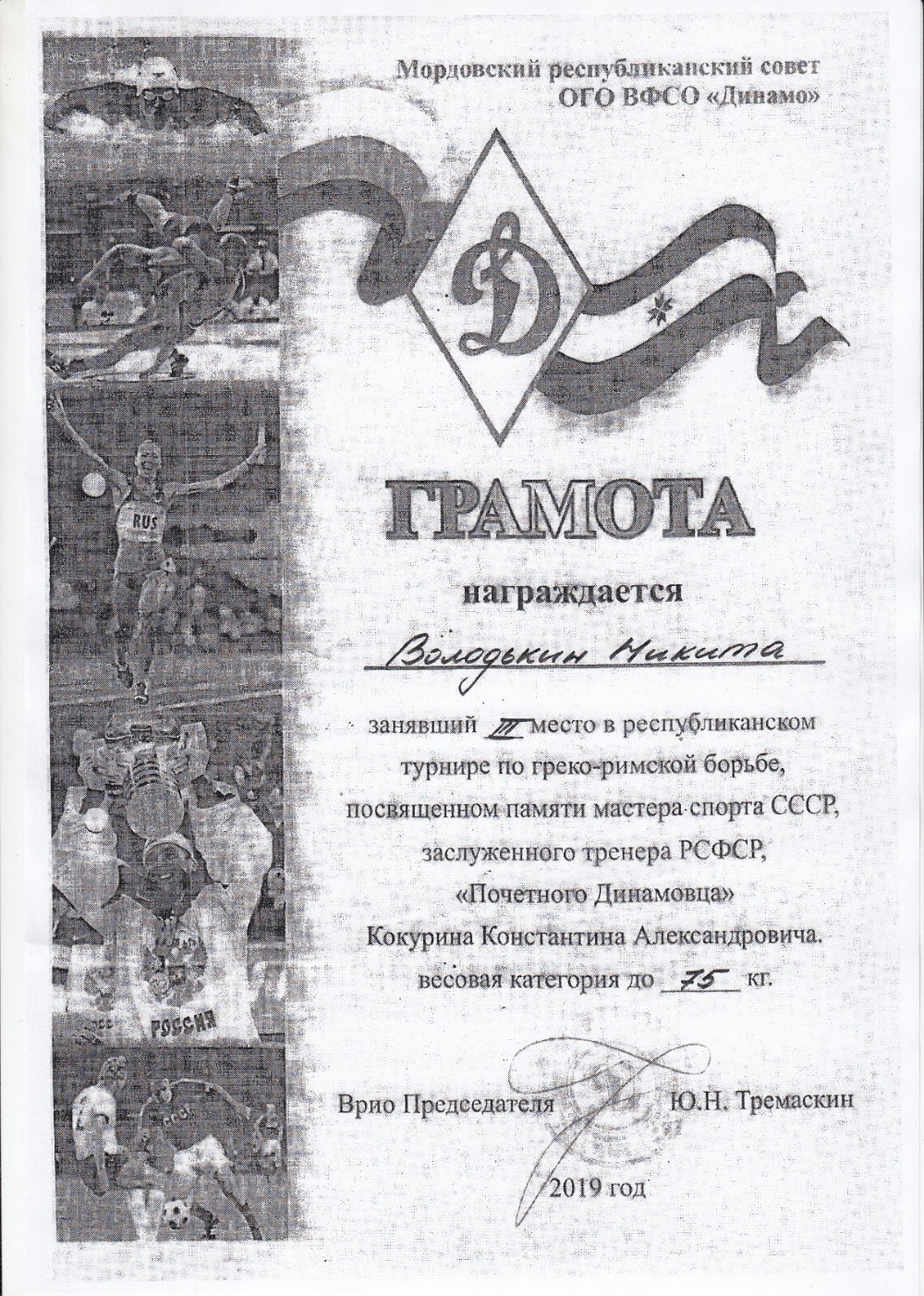 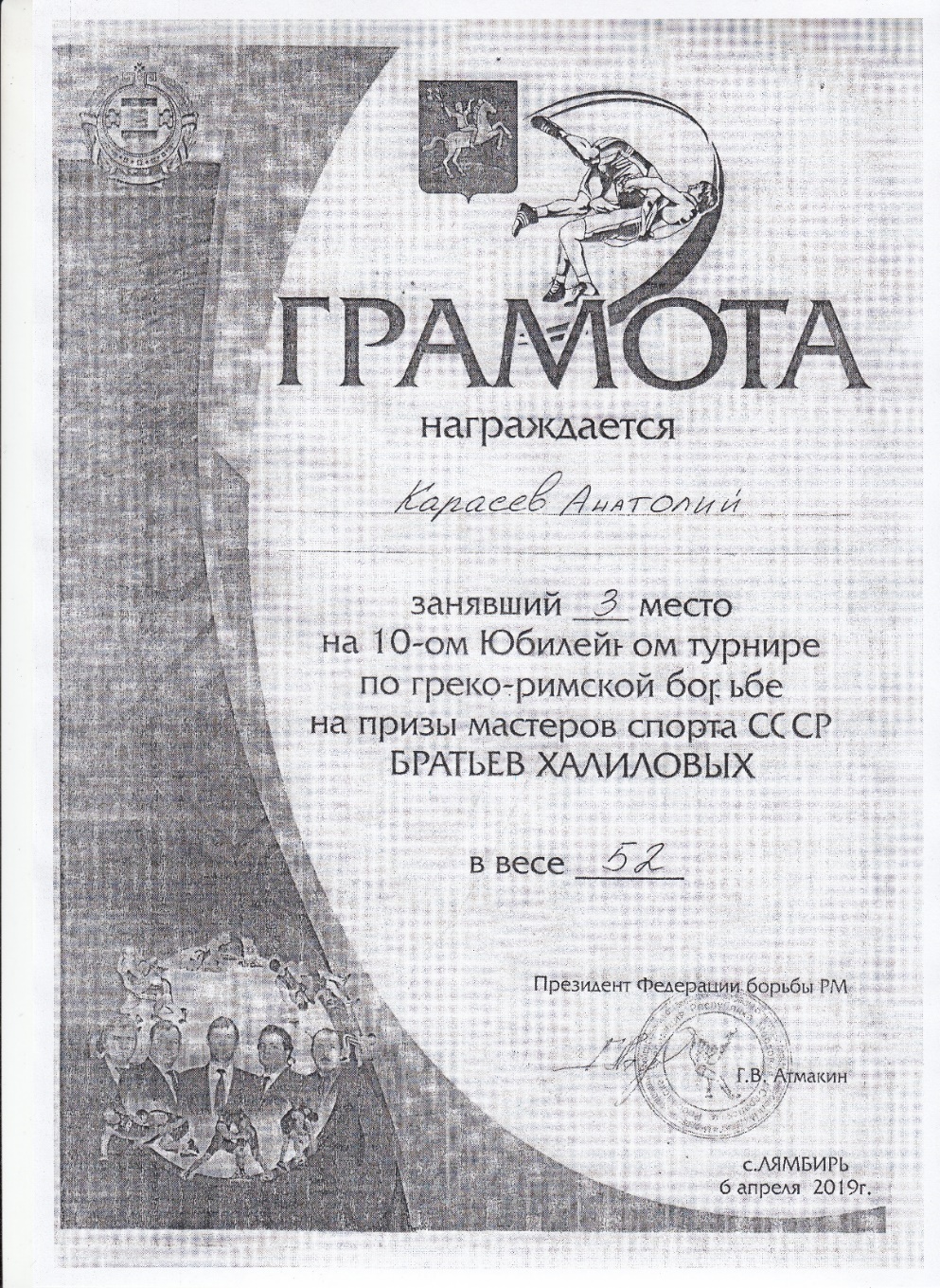 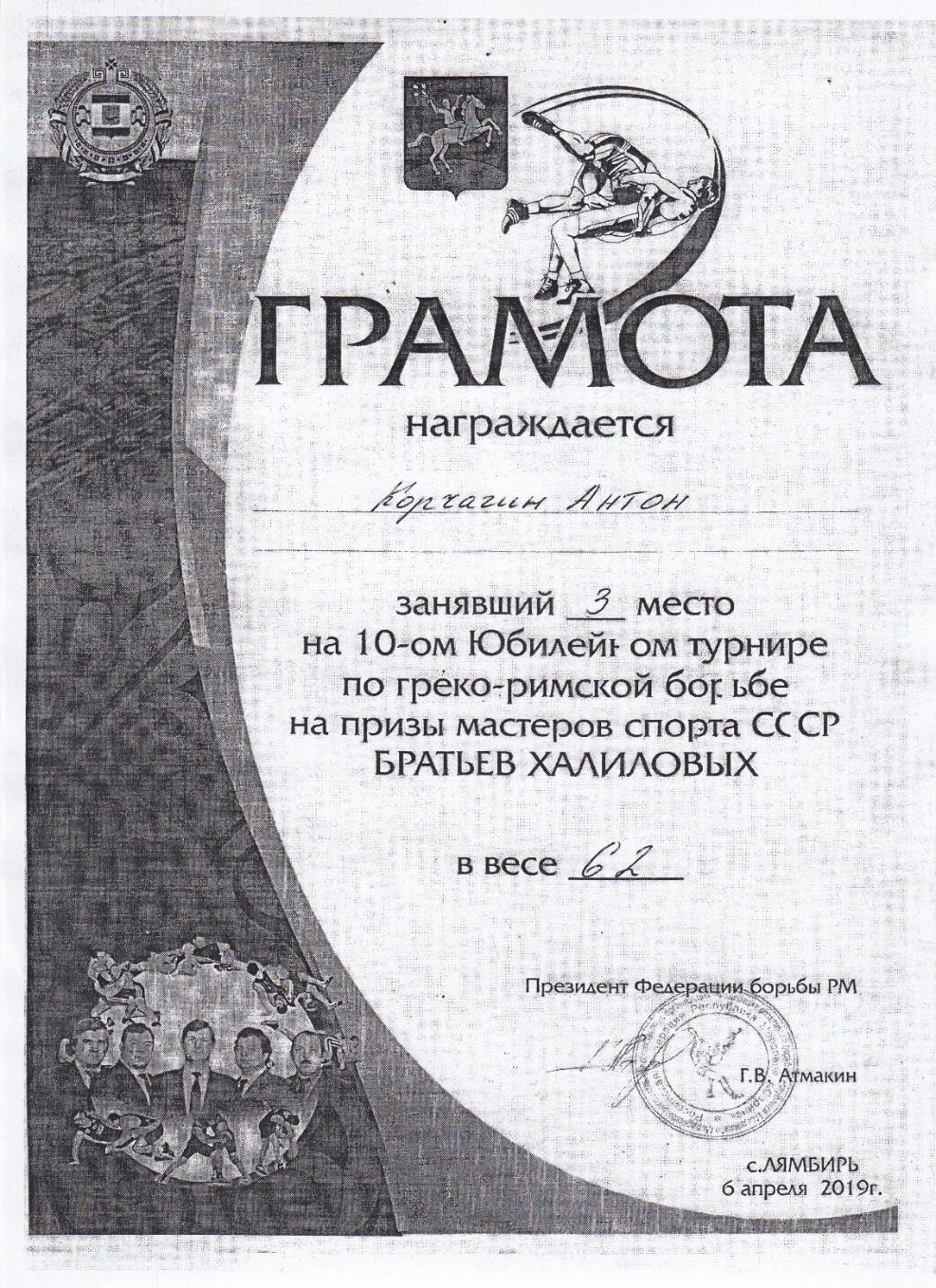 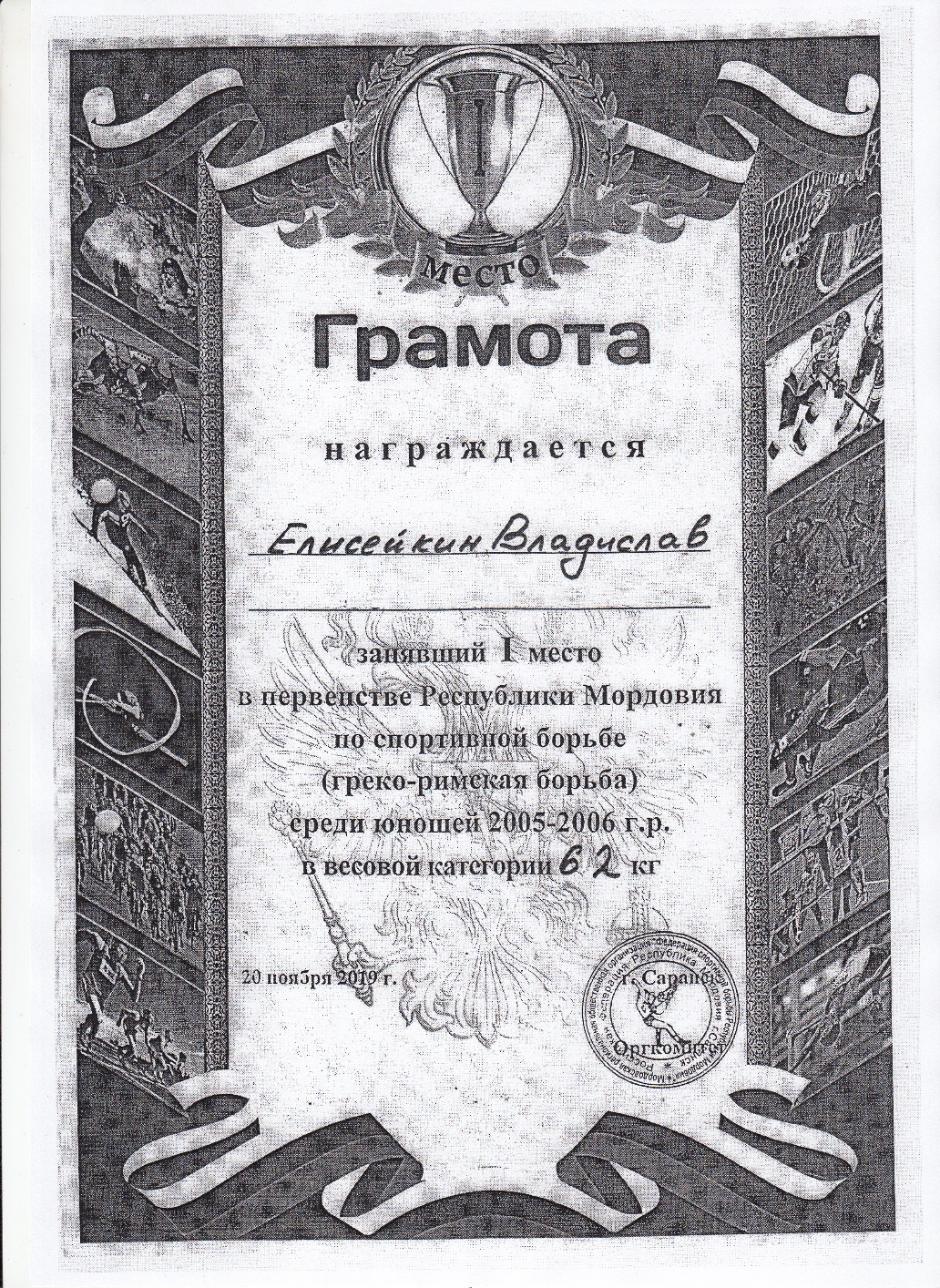 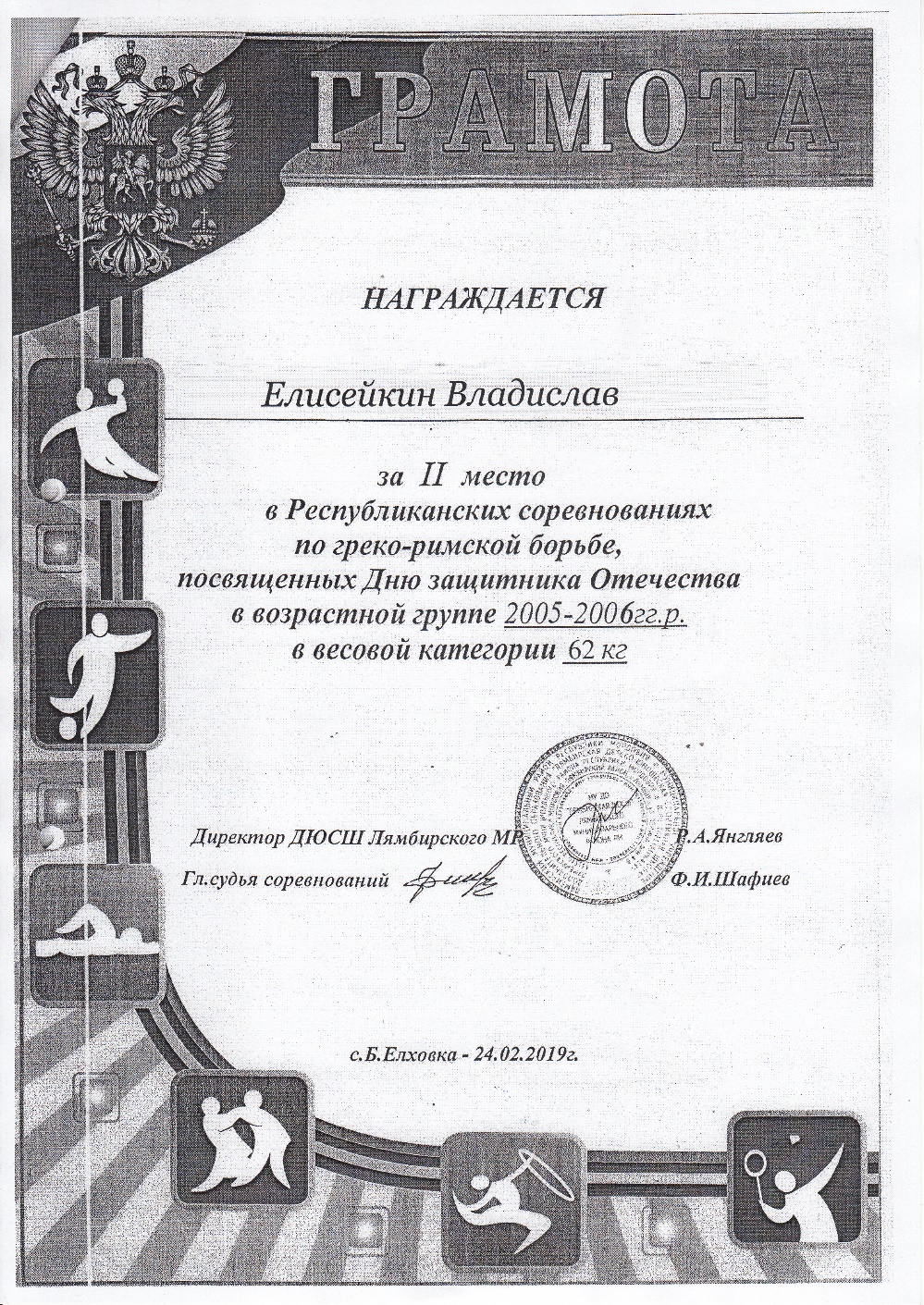 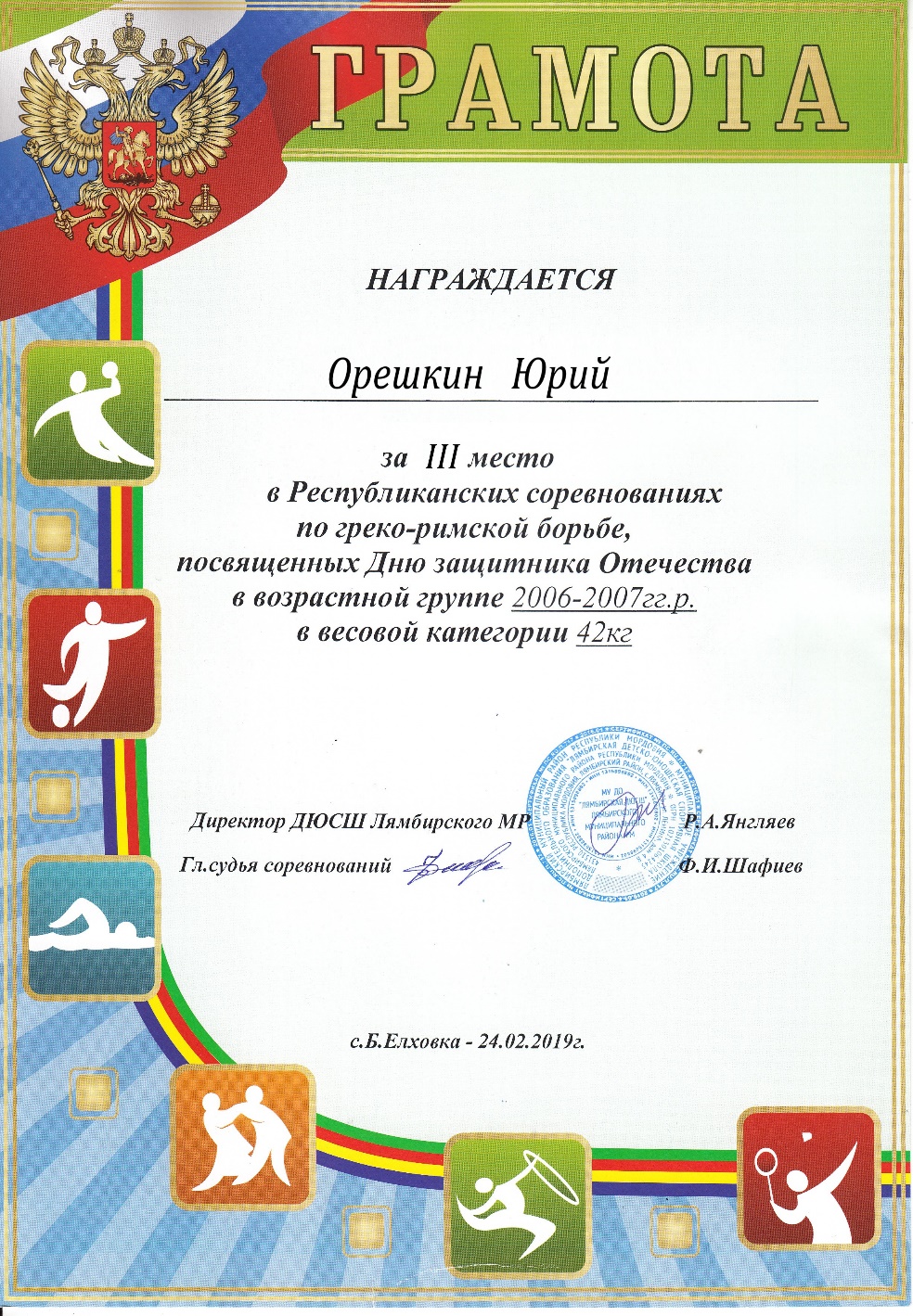 10.Система взаимодействия с родителями воспитанников
Родительские собрания (сентябрь, декабрь, февраль, май)
Проведение бесед на различные темы: «Здоровый образ жизни», «Воспитание нравственности и формирование правильной самооценки ребенка в семье», «Психологическая подготовка спортсмена»,  «Специфика семейного воспитания: позитивное и негативное», «Физиологическое взросление и его влияние на формирование личностных качеств спортсмена» (в течение учебного года)
Посещение учебно-тренировочных занятий, спортивно-массовых мероприятий (в течение учебного года)
Контроль за прохождением медицинского осмотра обучающихся в республиканском врачебно-физкультурном диспансере
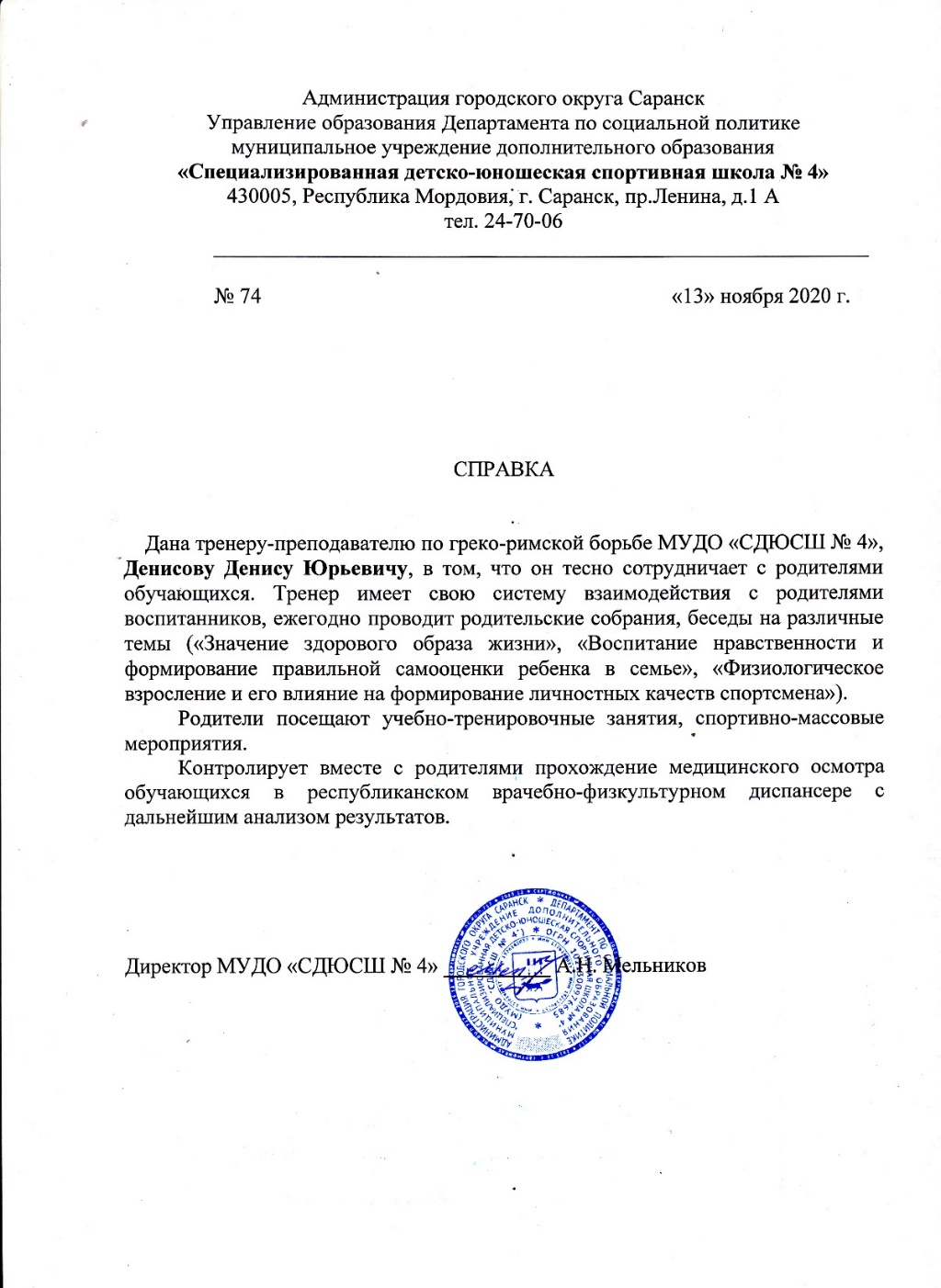 14.Общественно-педагогическая активность педагога : участие в комиссиях, педагогических сообществах, в жюри, конкурсов
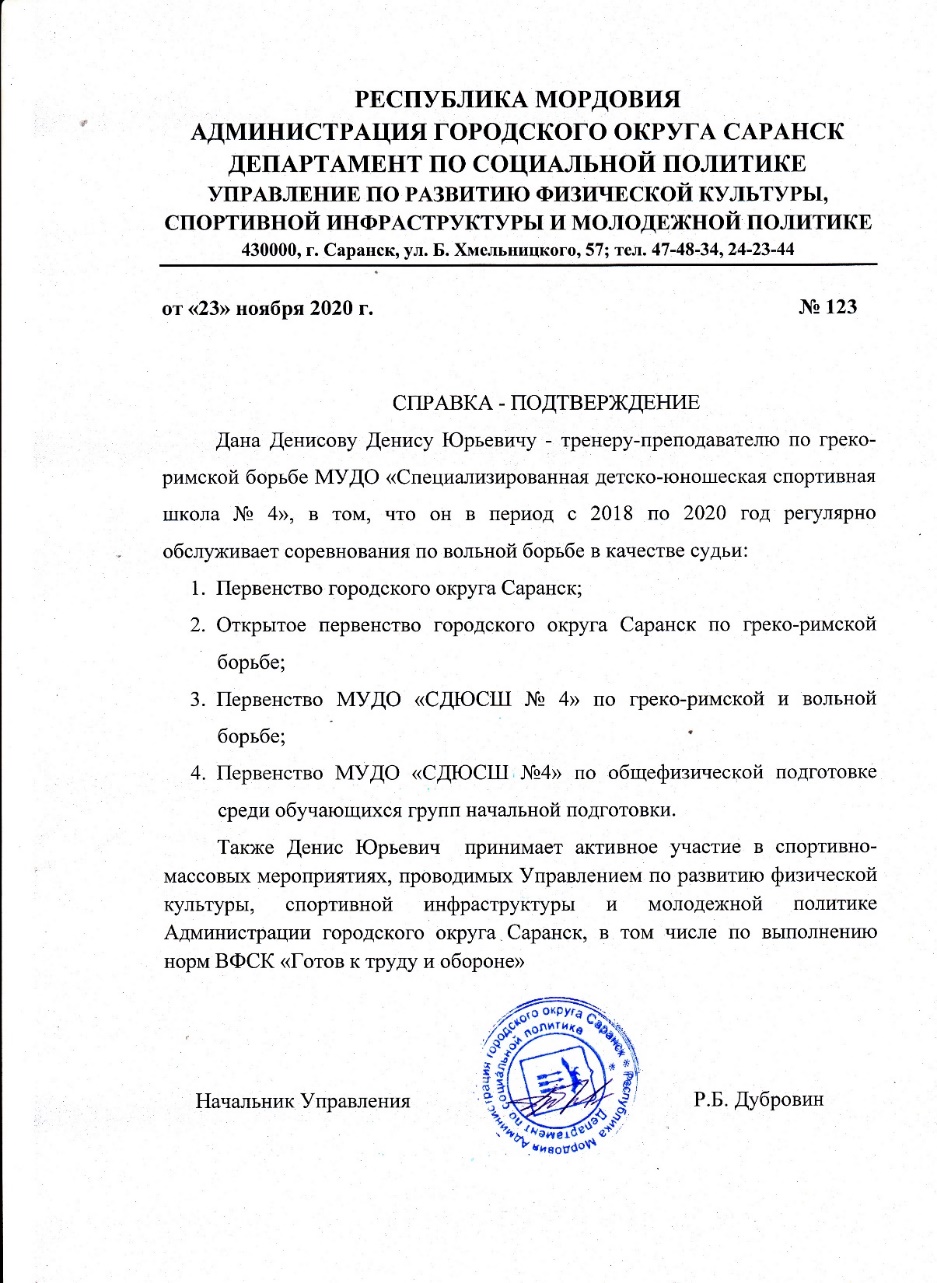 15.Награды и поощрения
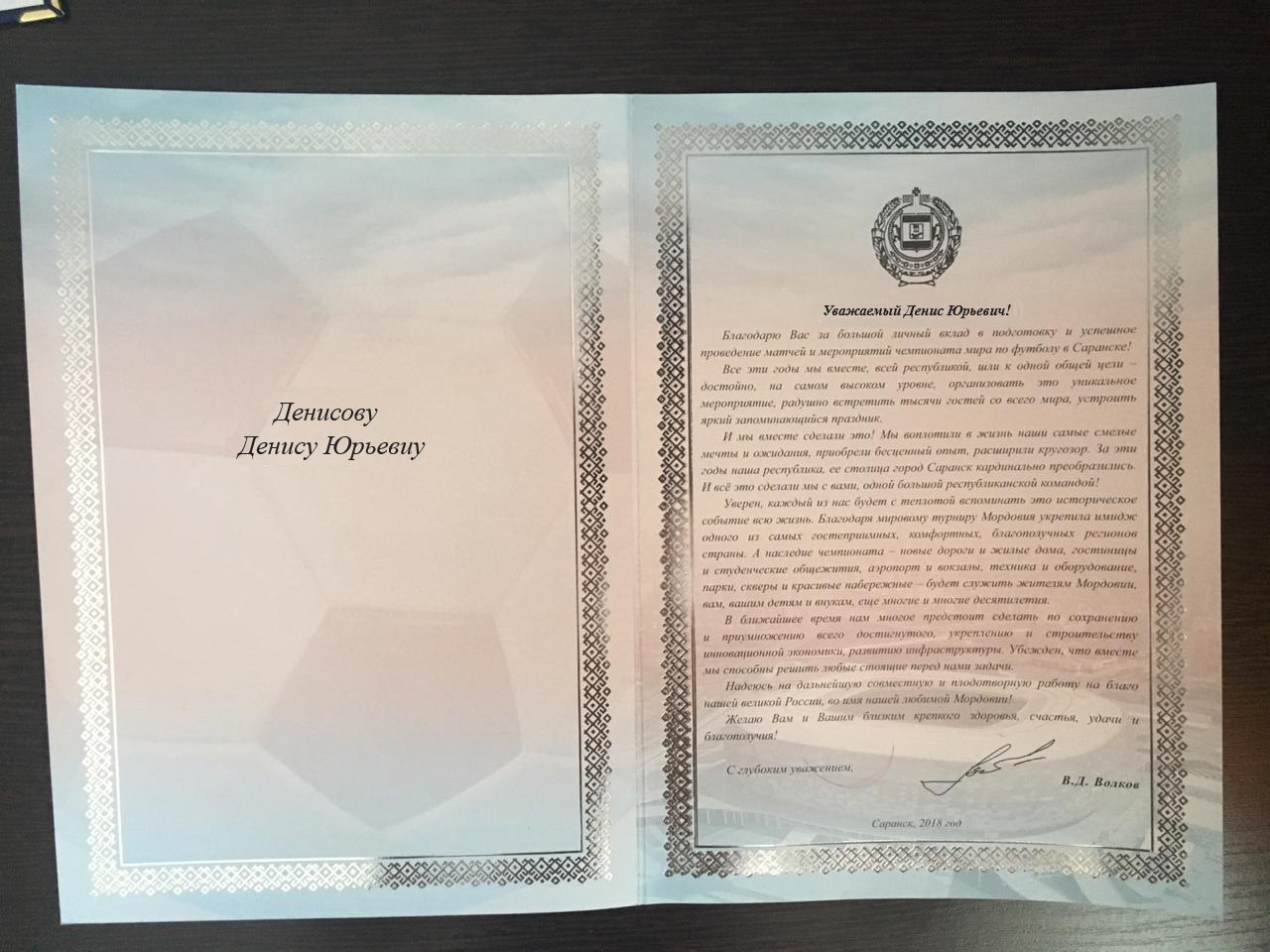